Effet de la finérénone dans la maladie rénale chronique de patients porteurs d’un diabète de type 2
Rajiv Agarwal
au nom de G.L. Bakris, R. Agarwal, S.D. Anker, B. Pitt, L.M. Ruilope, P. Rossing, P. Kolkhof, C. Nowack, P. Schloemer, A. Joseph, G. Filippatos, et del’équipe internationale d’investigateurs FIDELIO-DKD
23 octobre 2020
MA-M_FIN-ALL-0144-1
Conflits d’intérêts des conférenciers
Rajiv Agarwal
Honoraires personnels ou soutien non financier de :





Financement de recherche, versé à l’Université de Chicago par :

Honoraires personnels de :
Bayer Heathcare Pharmaceuticals Inc.
Akebia Therapeutics
Janssen
Relypsa
Vifor Pharma
Boehringer Ingelheim
Sanofi
Eli Lilly



AstraZeneca
Fresenius
Ironwood Pharmaceuticals
Merck & Co.
Lexicon
Reata
Otsuka America Pharmaceuticals
Opko Pharmaceuticals
E. R. Squibb & Sons
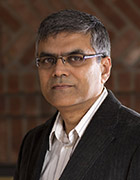 George Bakris
Bayer Heathcare
NovoNordisk
Vascular Dynamics
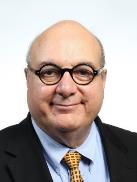 Merck
Relypsa
Alnylam
2
Fardeau mondial de l’insuffisance rénale chronique terminale – Le diabète en est la cause majeure
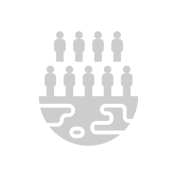 7600 millions – population mondiale
844 millions – prévalence mondiale de la MRC
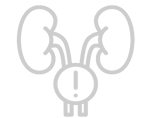 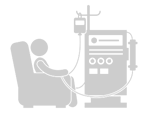 3,9 millions – patients sous traitement de suppléance
Autant pourraient en mourir par manque de traitement de suppléance
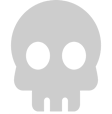 MRC, maladie rénale chronique
Estimations pour 2017. Jager KJ, et al. NDT 2019;34:1803
3
Rationnel de FIDELIO-DKD Risque résiduel élevé de progression de la MRC avec les traitements actuels
RENAAL3
Critère principal composite*
60
Hémodynamique1,2(pression artérielle ou pression intra-glomérulaire élevées)
RR=16 % ; p=0,02
50
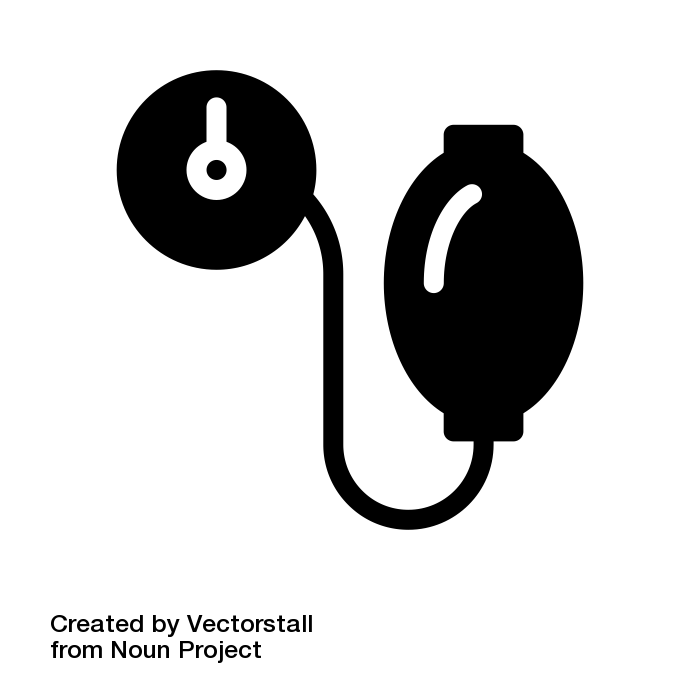 Placebo
Losartan
40
Patients avec événement (%)
30
20
10
Risque résiduel
0
0
12
24
36
48
Durée de l’essai (mois)
*Composite du doublement de la créatinine sérique, de l’IRCT et du décès
1. Alicic RZ, et al. Clin J Am Soc Nephrol 2017;12:2032; 2. Mora-Fernández C, et al. J Physiol 2014;18:3997;
3. Brenner BM, et al. N Engl J Med 2001;345:861
4
Rationnel de FIDELIO-DKD Risque résiduel élevé de progression de la MRC avec les traitements actuels
CREDENCE3
Critère composite cardio-rénal*
Hémodynamique1,2(pression artérielle ou pression intra-glomérulaire élevées)
25
HR=0,70 (IC à 95 % 0,59-0,82) ; p=0,00001
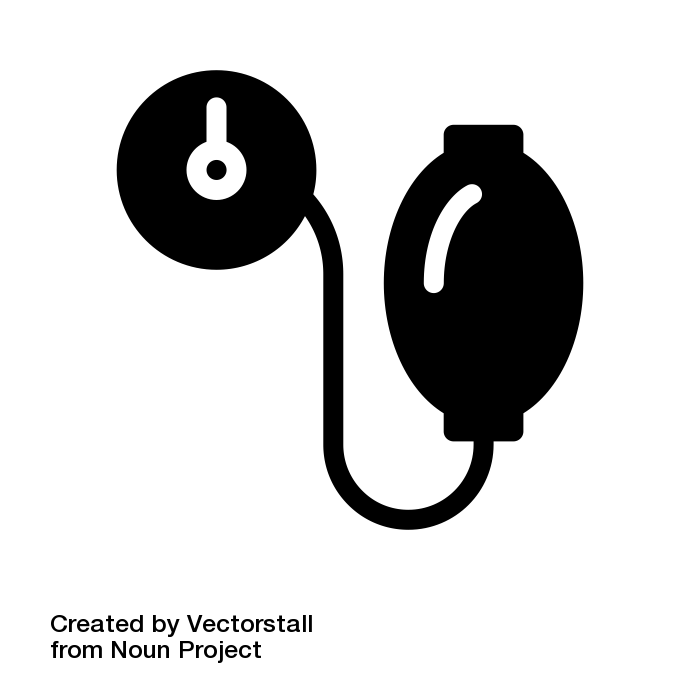 20
Placebo + IEC/ARA2
15
Canagliflozine + IEC/ARA2
10
Patients avec événement (%)
5
0
6
12
18
24
30
36
42
Risque résiduel
Métabolique1,2

(mauvais contrôle glycémique)
0
Risque résiduel
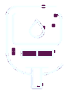 Mois depuis la randomisation
*Composite de l’insuffisance rénale chronique terminale, du doublement de la créatinine sérique et d’un décès d’origine rénal ou CV
1. Alicic RZ, et al. Clin J Am Soc Nephrol 2017;12:2032; 2. Mora-Fernández C, et al. J Physiol 2014;18:3997;
3. Perkovic V, et al. N Engl J Med 2019;380:2295
5
Rationnel de FIDELIO-DKDRisque résiduel élevé de progression de la MRC avec les traitements actuels
Hémodynamique1,2(pression artérielle ou pression intra-glomérulaire élevées)
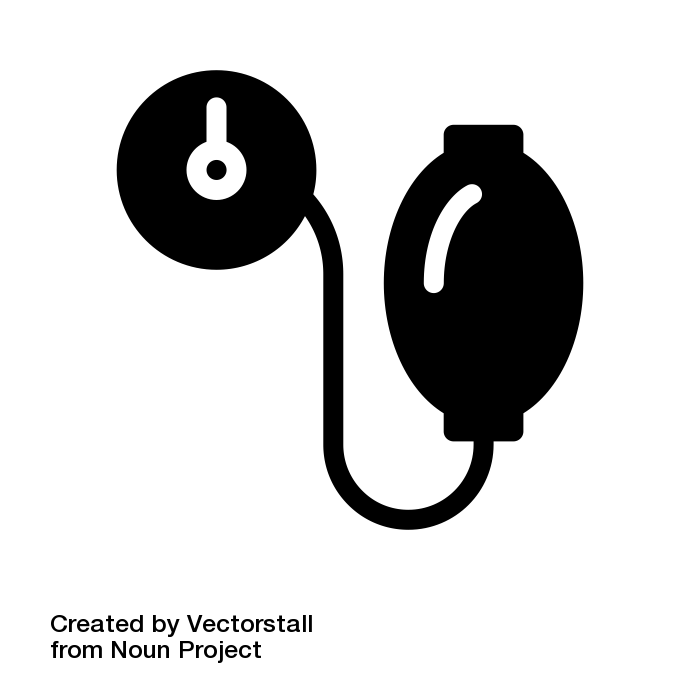 Inflammation
et fibrose1–3
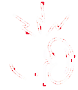 Non spécifiquement ciblées par les traitements existants1,4
Métabolique1,2

(mauvais contrôle glycémique)
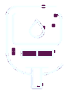 1. Alicic RZ, et al. Clin J Am Soc Nephrol 2017;12:2032; 2. Mora-Fernández C, et al. J Physiol 2014;18:3997; 3. Bauersachs J, et al. Hypertension 2015;65:257; 4. Alicic RZ, et al. Adv Chronic Kidney Dis 2018;25:1941
6
Rationnel de FIDELIO-DKD ?
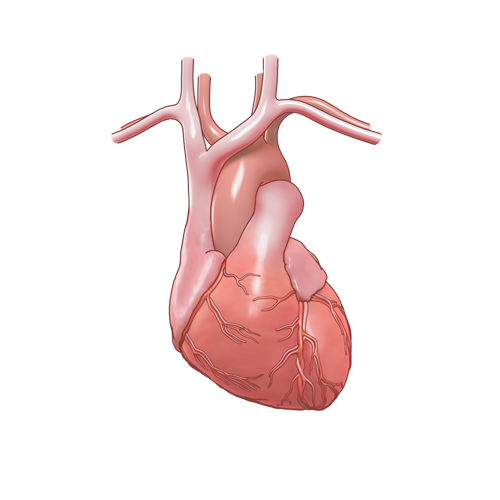 La finérénone est un nouvel ARM sélectif, non stéroïdien, qui inhibe l’inflammation et la fibrose et protège contre le dysfonctionnement progressif des reins et du système cardiovasculaire dans les modèles précliniques1
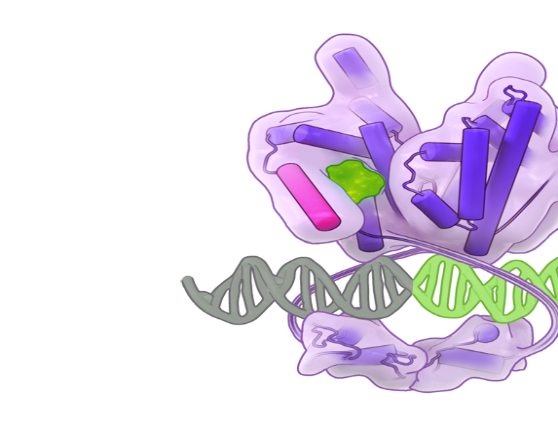 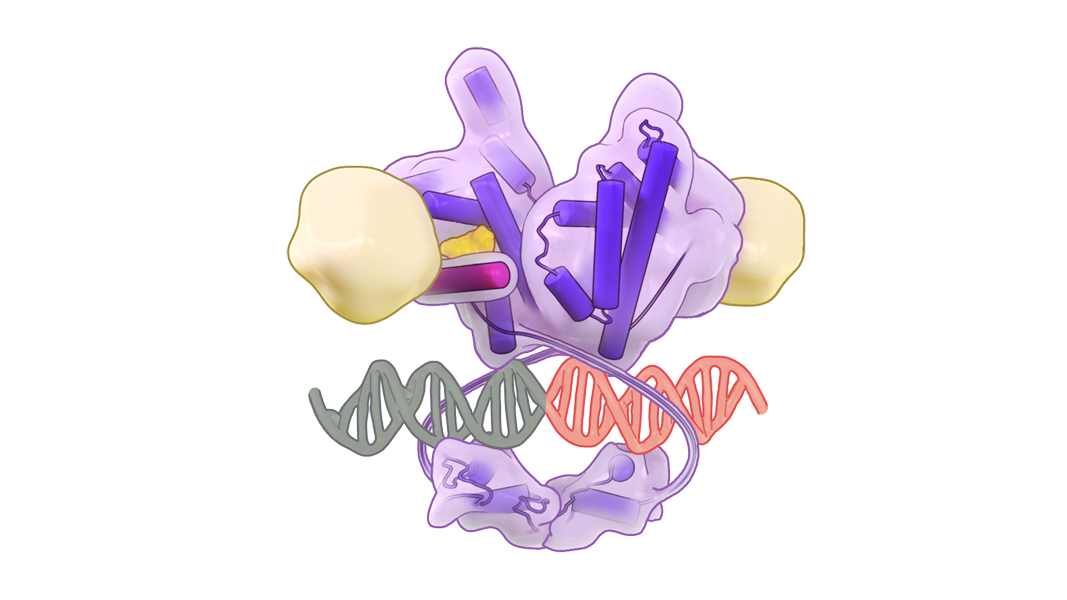 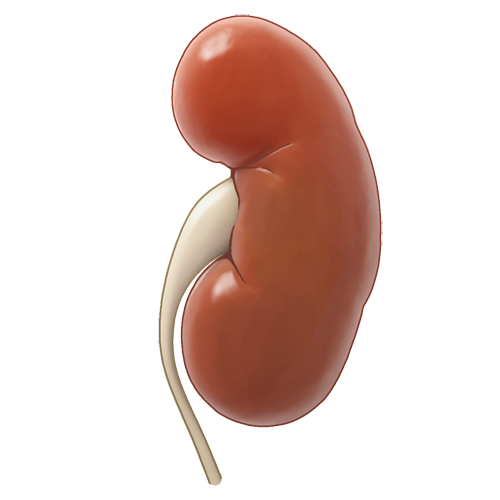 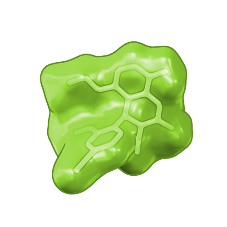 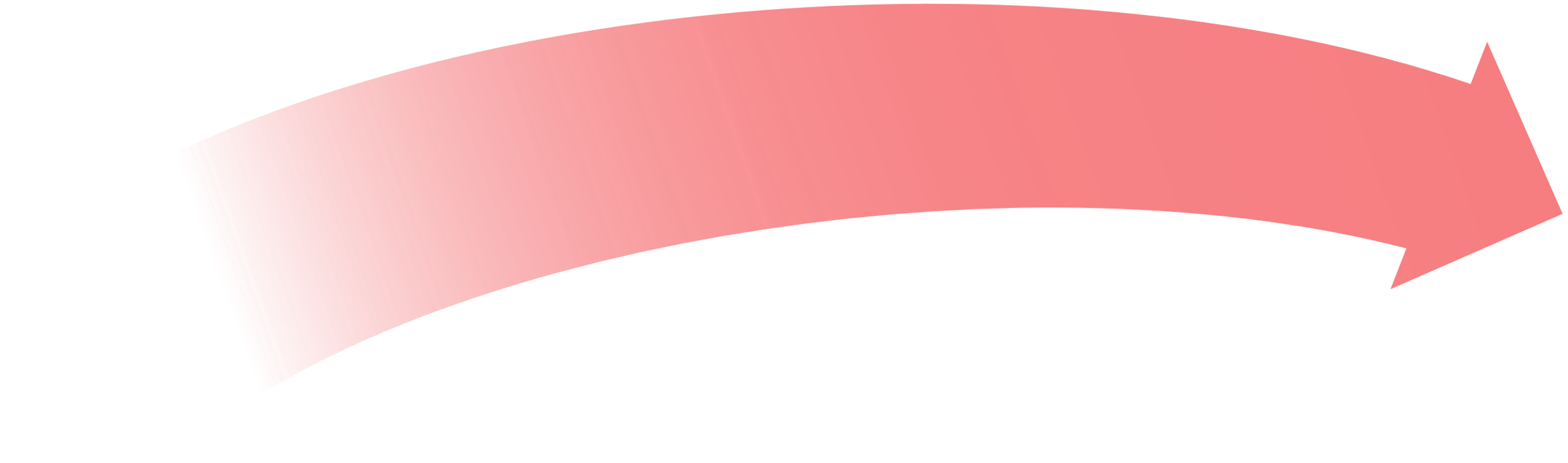 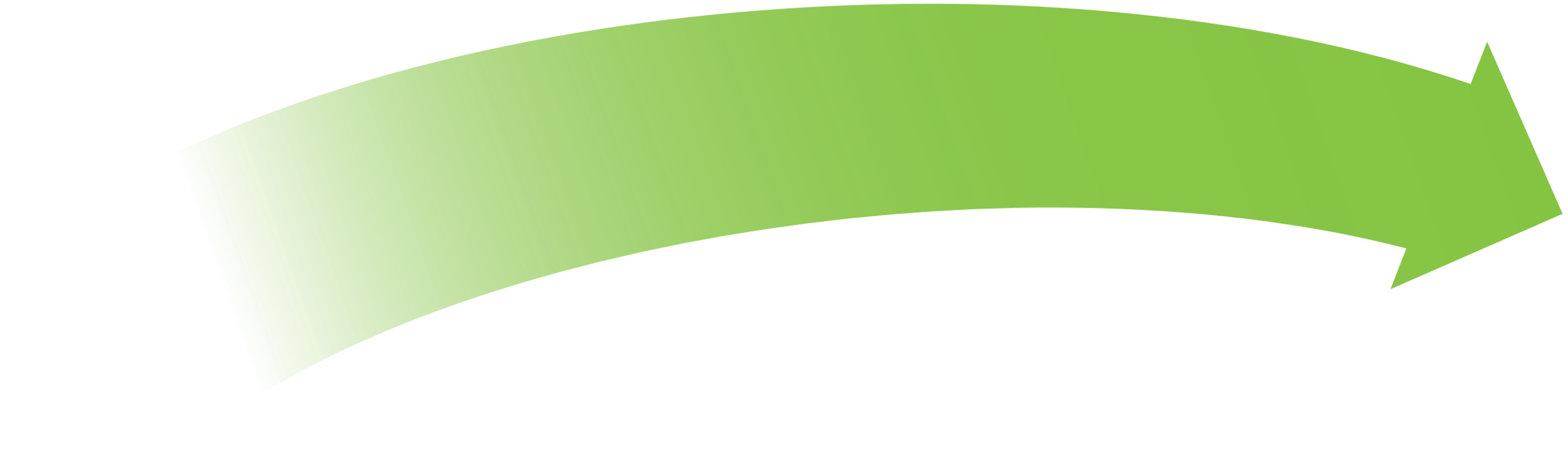 Inflammation et fibrose
Inhibition del’inflammation et de la fibrose
ARTS-DN (patients atteints de MRC et de DT2) – la finérénone réduit l’albuminurie indépendamment de la PA2
RM
Finérénone
ADN
Hypothèse : Le blocage des RM par la finérénone ralentit la progression de la MRC et réduit la morbidité et la mortalité CV chez les patients atteints de MRC avancée et de DT2 3
RM, récepteur aux  minéralocorticoïdes ; ARM, antagoniste des récepteurs aux minéralocorticoïdes1. Agarwal R, et al. Eur Heart J 2020. In Press; 2. Bakris GL, et al. JAMA 2015;314:884; 3. Bakris GL, et al. Am J Nephrol 2019;50:333
7
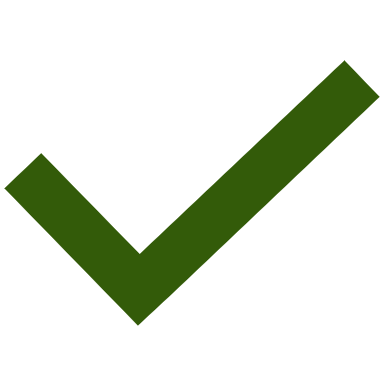 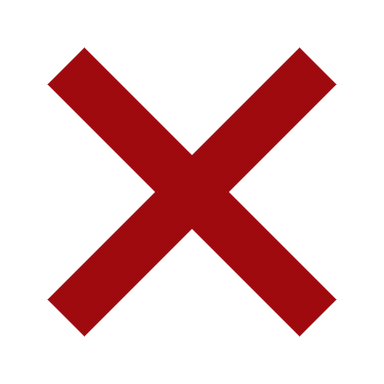 Critères d’éligibilité pour FIDELIO-DKD
Principaux critères d’inclusion
Principaux critères d’exclusion
MRC d’origine non diabétique, dont une sténose hémodynamiquement significative de l’artère rénale
IC à FE réduite de classe NYHA II à IV
HbA1c >12 %
Hypertension artérielle non contrôlée*
Âge ≥18 ans avec une MRC et un DT2
Déjà traités soit par un IEC ou un ARA2 à  la dose maximale tolérée depuis ≥4 semaines
Potassium sérique ≤4,8 mmol/L
Rétinopathie diabétique pour les patients atteints d’albuminurie A2
*PAS moyenne assis ≥170 mmHg ou PAD moyenne assis ≥110 mmHg lors de la visite pré-inclusion ou PAS moyenne assis ≥160 mmHg ou PAD moyenne assis ≥100 mmHg lors de la visite de sélection
8
Pré-inclusion(4–16 Semaines)
Conception de l’essai FIDELIO-DKD
13911 patients sélectionnés
5734 patients randomisés
Suivi médian de 2,6 ans
Suivi post-traitement
R
Inclusion
Suivi post-traitement
Placebo
Finérénone 10 ou 20 mg od*
Critères d’évaluation hiérarchisés
Composite rénal
Composite CV
Décès toutes causes confondues
insuffisance rénale (IR) définie soit par la survenue:
une IR terminale (définie par recours à la dialyse ou transplantation) OU 
 DFGe <15ml/min/1,73m2; 
OU diminution durable du DFGe ≥40 %
par rapport aux valeurs à l’inclusion,
OU décès d’origine rénale
Hospitalisation toutes causes confondues
décèsd’origine CV, IMnon fatal, accident vasculaire cérébralnon fatal ou hospitalisation pour IC
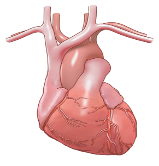 Modification du rapport A/C urinaire (ACR)
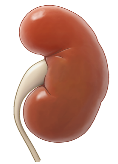 Second composite rénal
*10 mg si DFGe à l’inclusion <60 mL/min/1,73 m2 ; 20 mg si ≥60 mL/min/1,73 m2, escalade progressive des doses encouragée à partir du premier mois si le potassium sérique ≤4,8 mEq/L et le DFGe est stable. DFGe, débit de filtration glomérulaire estimé ; IC, infarctus du myocarde ;
9
4.
5.
6.
3.
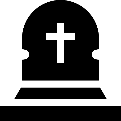 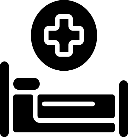 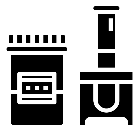 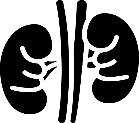 Les patients ont été randomisés dans 48 pays
Europe (n=2358 ; 41,6 %)
Amérique du Nord(n=944 ; 16,6 %)
Asie (n=1579, 27,8 %)
Océanie 
(n=101, 1,8 %)
Amérique latine (n=593 ; 10,5 %)
Afrique (n=99, 1,7 %)
5734 patients randomisés – 5674 patients pour la population analysée – 99,7 % ont complété l’étude
10
Données démographiques et traitements à l’inclusion
GLP-1RA, agoniste des récepteurs du GLP-1 ; iSGLT2, inhibiteur sodium-glucose co-transporter-2
11
Fonction rénale à l’inclusion  Equilibre entre les bras de traitement
DFGe (mL/min/1,73 m2)
A/C (mg/g)
A/C 30–<30012,1 %
DFGe ≥6011,6 %
DFGe <45 
54,9 %
DFGe 45–<6033,5 %
A/C ≥300 87,5 %
A/C moyen ~850
DFGe moyen 44
0,4 % des patients avaient un A/C <30 mg/g
12
Évolution de l’albuminurie (ACR) au cours du temps
(–4,7 %)
(–3,0 %)
(–2,0 %)
(4,1 %)
Placebo
Finérénone
LS mean ACRpar rapport à l’inclusion
(–34,7 %)
(–41,3 %)
(–39,9 %)
(–29,3 %)
LS mean ACR : 0,69 (0,66–0,71)*
Mois depuis la randomisation
Réduction de 31 %  de l’ACR au 4ième  mois avec finérénone vs. placebo
Entre parenthèses : variation moyenne par rapport à l’inclusion ; barres d’erreur : IC à 95 %*entre l’inclusion et le  4ième mois  (critère secondaire prédéfini) ; LS mean,  Least squared mean (moyenne des moindres carrés)
13
Pression artérielle et HbA1c
Diff. max. -3,2 au 4ième mois contre+0,7 avec le placebo
Évolution de la PAS (mmHg) au cours du temps
Placebo
Finérénone
PAS Moyenne
Évolution de l’HbA1c (%) au cours du temps
HbA1c moyenne
Mois depuis la randomisation
14
Critère d’évaluation principalInsuffisance rénale *, diminution durable du DFGe ≥40 % par rapport à l’inclusion, ou décès d’origine rénale
HR=0,82 (IC à 95 % 0,73–0,93)
40
Placebo (600/2841)
0
0
1
4
p=0,
Finérénone (504/2833)
30
20
Incidence cumulée (%)
10
0
0
6
12
18
24
30
36
42
48
Temps depuis la randomisation (mois)
Nbre à risque
Placebo
2841
2586
1758
792
82
Finérénone
2833
2607
1808
787
83
* = insuffisance rénale terminale définie par recours à la dialyse ou transplantation ou DGFe <15 mL/min/1,73 m2
15
Composantes du critère composite rénal principal
n fait référence au nombre de patients ayant eu un événement
*Insuffisance rénale ( IR terminale  nécessitant traitement de suppléance (dialyse ou la transplantation), ou diminution durable du  DFG <15ml/min/1,73m2 ),  diminution durable du DFGe ≥40 % par rapport à l’inclusion, ou décès d’origine rénale
En faveur de  la finérénone
En faveur du placebo
16
Critères d’évaluation secondaires majeursDécès d’origine CV, IM non fatal, AVC non fatal ou hospitalisation pour IC
25
HR=0,86 (IC à 95 % 0,75–0,99)
Placebo (420/2841)
20
p=0,0339
Finérénone (367/2833)
15
Incidence cumulée (%)
10
5
0
0
6
12
18
24
30
36
42
48
Temps depuis la randomisation (mois)
Nbre à risque
Placebo
2841
2653
1969
951
115
Finérénone
2833
2688
2017
984
111
17
Analyse des critères d’évaluation hiérarchisés
Critère composite rénal
principal
0,82
1
504 (17,8)
600 (21,1)
0,0014
(0,73
–
0,93)
Critère composite CV secondaire majeur
0,86
2
367 (13,0)
420 (14,8)
0,0339
(0,75
–
0,99)
Décès toutes causes
0,90
3
219 (7,7)
244 (8,6)
0,2348
confondues
(0,75
–
1,07)
Hospitalisations toutes
0,95
4
1263 (44,6)
1321 (46,5)
–
causes confondues
(0,88
–
1,02)
0,69
5
Modification du ACR*
–
–
–
(0,66
–
0,71)*
Critère composite rénal
Secondaire#
0,76
6
252 (8,9)
326 (11,5)
–
(0,65
–
0,90)
0,50
1,00
2,00
n fait référence au nombre de patients ayant eu un événement 
*Ratio Albumine / créatinine ( moyenne des moindres carrés); #équivalent à un doublement de la créatinine sérique
En faveur de la finérénone
En faveur du placebo
18
Résumé / Efficacité
NST pour les critères d’évaluation primaires et secondaires majeurs sur 3 ans
Effet modeste sur la pression artérielle
Effets homogènes sur les composantes du critère d’évaluation principal
Effets homogènes parmi les sous-groupes d’intérêt majeur, dont les valeurs du DGFe et de l’ACR urinaire à l’inclusion
Critèreprincipal rénal
NST=29 (IC à 95 % 16–166)
Critèresecondaire CV
NST=42 (IC à 95 % 22–397)
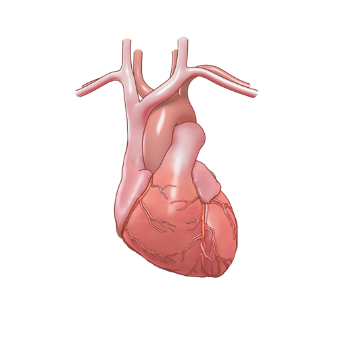 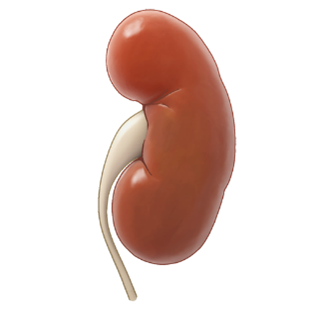 19
Événements indésirables en cours de traitement rapportés par l’investigateur
EI les plus courants ayant entraîné l’arrêt du traitement
EI, événement indésirable
20
Évolution de la concentration sérique de potassium au cours du temps
(0,25)
(0,24)
(0,21)
(0,21)
(0,20)
[K+] sérique moyenne à l’inclusion : Finérénone : 4,4±0,5 Placebo : 4,4±0,5
[K+] sérique moyenne, mmol/L
(0,02)
(0,04)
(0,05)
(0,07)
(0,07)
Mois depuis la randomisation
Différence moyenne maximale de potassium sérique entre les groupes= 0,23 mmol/L à 4 mois
Entre parenthèses : variation moyenne par rapport à l’inclusion ; barres d’erreur : écarts-types
Événements indésirables signalés par l’investigateur et en rapport avec la survenue d’une hyperkaliémie*
Tout EI en cours de traitement
Finérénone (n=2827)
EI en cours de traitement ayant des conséquences cliniques
Placebo (n=2831)
EI liés à l’hyperkaliémie signalés par l’investigateur*
*En utilisant la terminologie encouragée de MedDRA « hyperkaliémie » et « augmentation du potassium sanguin »
22
Événements indésirables signalés par l’investigateur et en rapport avec une insuffisance rénale aiguë
Tout EI en cours de traitement
Finérénone (n=2827)
EI en cours de traitement ayant des conséquences cliniques
Placebo (n=2831)
EI liés à une insuffisance rénale aiguë signalés par l’investigateur
’
23
Résumé sur la tolérance
Dans une population de patients avec une MRC à un stade avancé et recevant une dose maximale tolérée d’IEC/ARA2, et à l’exception des interruptions temporaires du traitement à l’étude où la gestion du K+ était laissée à la discrétion de l’investigateur :
La finérénone a été bien tolérée
En général, les événements indésirables sous traitement étaient similaires entre les 2 groupes
La finérénone a entraîné une augmentation moyenne de la [K+] sérique de 0,2 mmol/L par rapport au placebo dans différentes sous-populations
Bien que l’hyperkaliémie ait été plus fréquente, elle est restée gérable ; seulement 2,3 % des patients ont arrêté la finérénone contre 0,9 % sous placebo
24
Rapport Bénéfice-Risque observé dans les études d’inhibition du SRAA  dans des populations similaires
ALTITUDE1 (MRC + DT2)
VA NEPHRON-D2 (MRC + DT2)
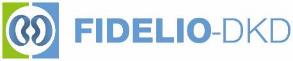 Absence d’efficacité
Absence d’efficacité
Efficacité rénale et CV
Arrêt définitif pour cause d’hyperkaliémie (%)*
9,9 %
4,8 %
4,4 %
2,3 %
2,6 %
0,9 %
Médiane 2,6 ans
Médiane 2,7 ans
Médiane 2,2 ans
*Dans VA NEPHRON-D, l’hyperkaliémie est mentionnée comme définie par un taux de potassium >6,0 mEq/L, une visite aux urgences ou une admission pour hyperkaliémie1. Parving HH, et al. N Engl J Med 2012:367:2204; 2. Fried LF, et al. N Engl J Med 2013;369:1892
25
Rapport Bénéfice-Risque dans les études d’inhibition du SRAA dans des populations similaires
AMBER1 (MRC)
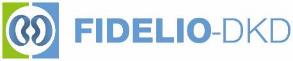 Efficacité non étudiée(Phase II)
Efficacité rénale et CV
Arrêt définitif pour cause d’hyperkaliémie (%)*
23,0 %
6,8 %
2,3 %
0,9 %
Médiane 2,6 ans
12 semaines
1. Agarwal R, et al. Lancet 2019:394:1540
26
Résumé général et conclusions
Chez les patients DT2 atteints de MRC et bénéficiant déjà d’un blocage optimal du SRAA, la finérénone est bien tolérée et réduit de manière significative :
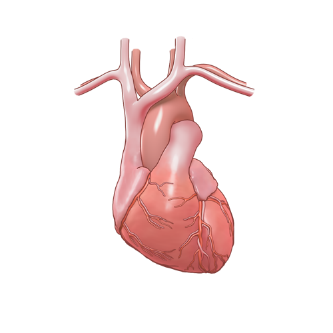 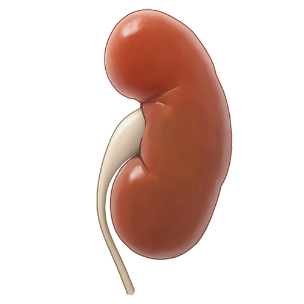 Le risque de morbidité et de mortalité CV de 14 %
Le risque de progression de la MRC de 18 %
27
Merci !
48 pays, 1024 sites, 13 911* participants
Comité exécutif
George L. Bakris ; Gerasimos Filippatos ; Rajiv Agarwal ; Stefan D. Anker ; Luis M. Ruilope ; Bertram Pitt
Comité indépendant de contrôle des données
Murray Epstein ; Aldo Maggioni ; Glenn Chertow ; Gerald DiBona ; Tim Friede ; Jose Lopez-Sendon ; Jean Rouleau
Comité des événements cliniques
Rajiv Agarwal ; Stefan Anker ; Phyllis August ; Andrew Coats ; Hans Diener ; Wolfram Döhner ; Barry Greenberg ; Stephan von Haehling ; James Januzzi ; Alan Jardine ; Carlos Kase ; Sankar Navaneethan ; Lauren Phillips ; Piotr Ponikowski ; Pantelis Sarafidis ; Titte Srinivas ; Turgut Tatlisumak ; John Teerlink
Investigateurs nationaux principaux
Augusto Vallejos ; Richard MacIsaac ; Guntram Schernthaner ; Pieter Gillard ; Maria Eugenia F. Canziani ; Theodora Temelkova-Kurktschiev ; Ellen Burgess ; Sheldon Tobe ; Fernando González ; Zhi-Hong Liu ; Andrés Ángelo’ Cadena Bonfanti ; Carlos Francisco Jaramillo ; Martin Prazny ; Peter Rossing ; Jorma Strand ; Michel Marre ; Roland Schmieder ; Christoph Wanner ; Pantelis Sarafidis ; Juliana Chan ; László Rosivall ; Joseph Eustace ; Ehud Grossman ; Yoram Yagil ; Giuseppe Remuzzi ; Daisuke Koya ; Takashi Wada ; Magdalena Madero Rovalo ; Ron Gansevoort ; Adriaan Kooy ; Trine Finnes ; Froilan De Leon ; Janusz Gumprecht ; Fernando Teixeira e Costa ; Alexander Dreval ; Anantharaman Vathsala ; Aslam Amod ; Sin Gon Kim ; Byung Wan Lee ; Julio Pascual Santos ; Bengt-Olov Tengmark ; Michel Burnier ; Chien-Te Lee ; SukitYamwong ; Ramazan Sari ; Kieran McCafferty ; Borys Mankovsky ; Sharon Adler ; Linda Fried ; Robert Toto ; Mark Williams ;Tran Quang Khan
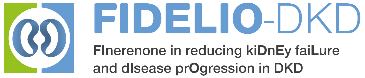 L’équipe FIDELIO-DKD tient également à remercier tous les investigateurs participants, les centres, les patients et leurs familles
*Nombre de patients ayant donné leur consentement éclairé
28